METRON
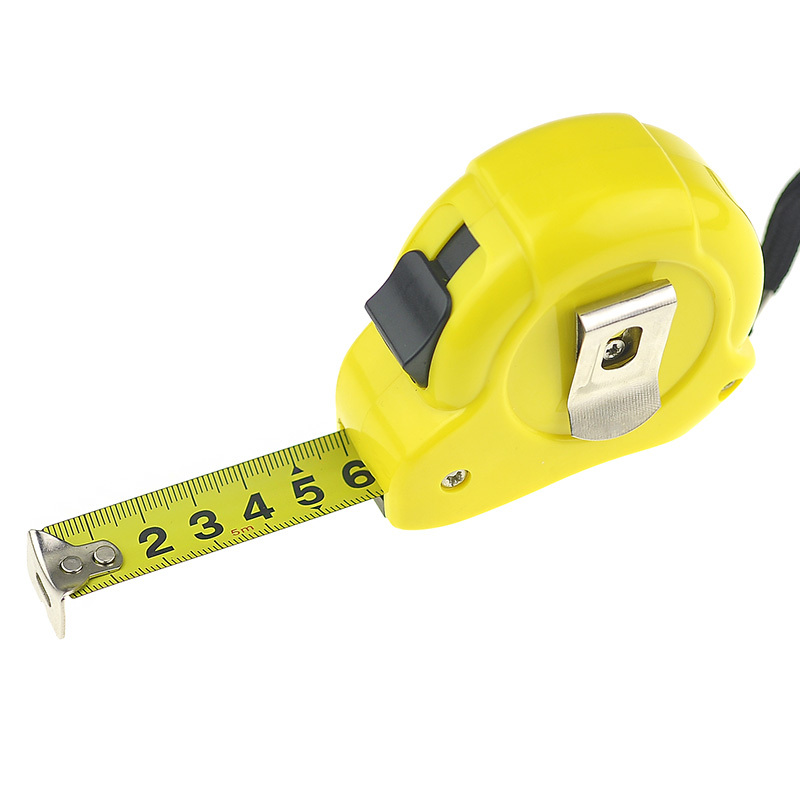 (Greek: measure)
meter: unit of measurement
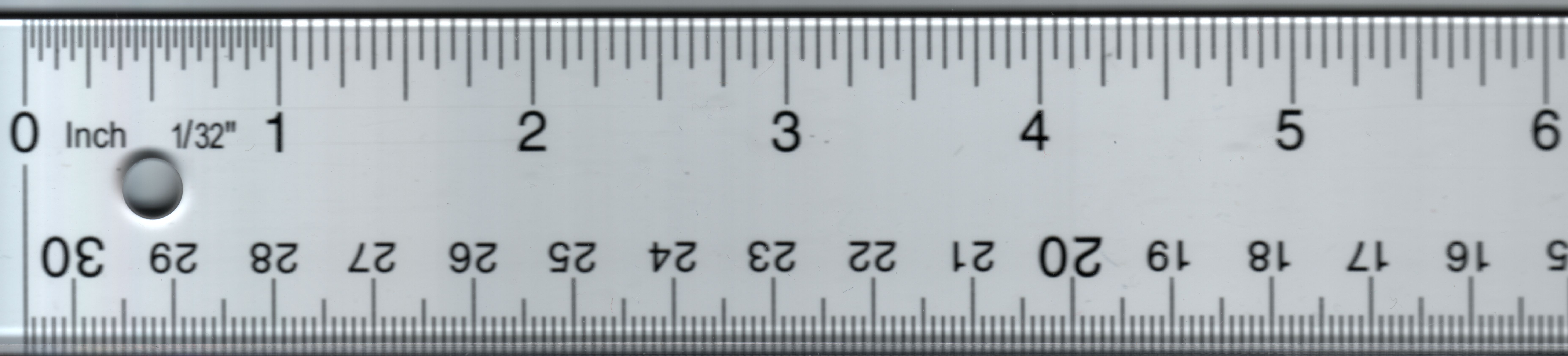 39.47 inches long
centimeter: one hundredth of a meter
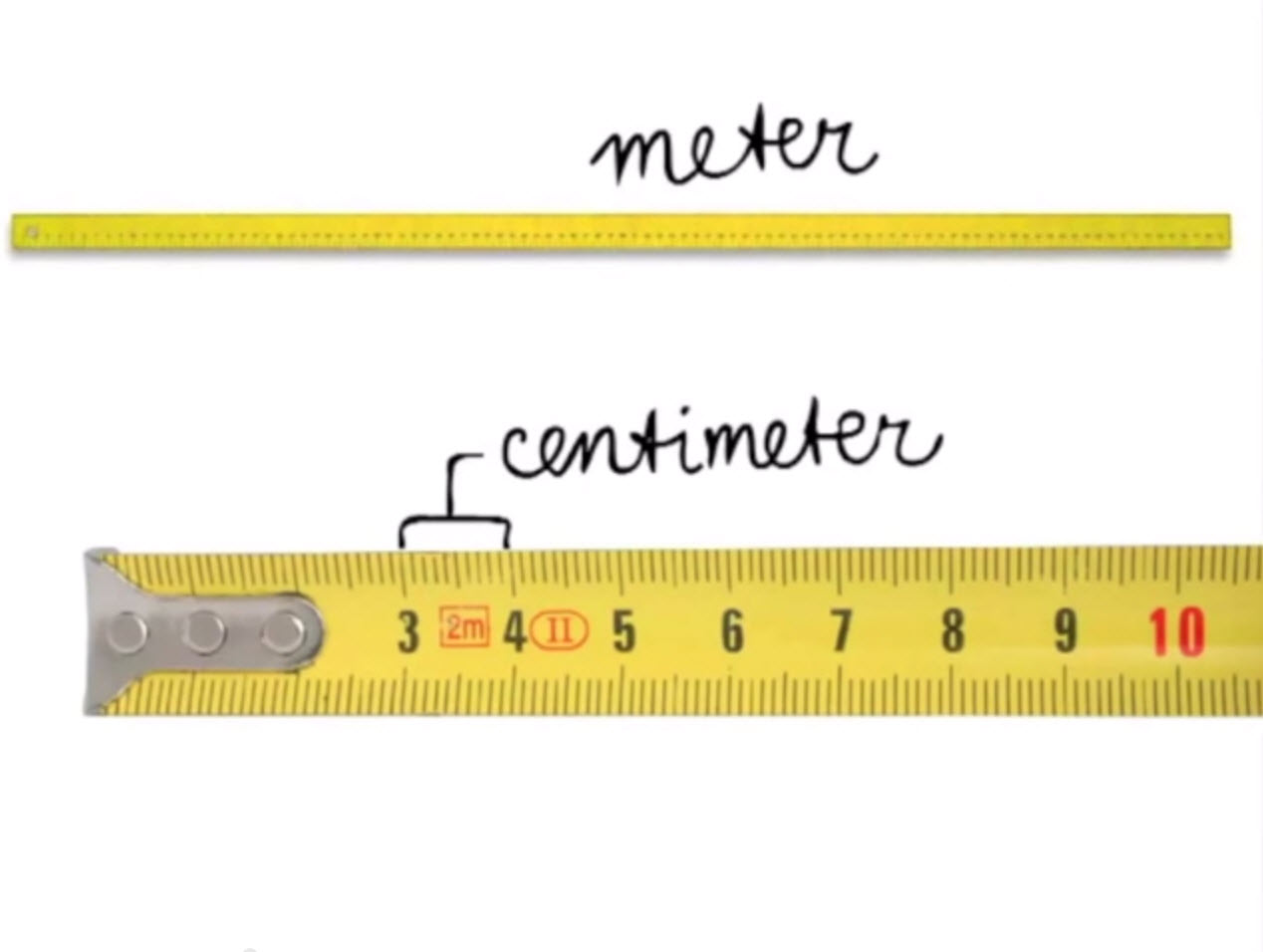 centum: hundred
geometry: measuring the earth
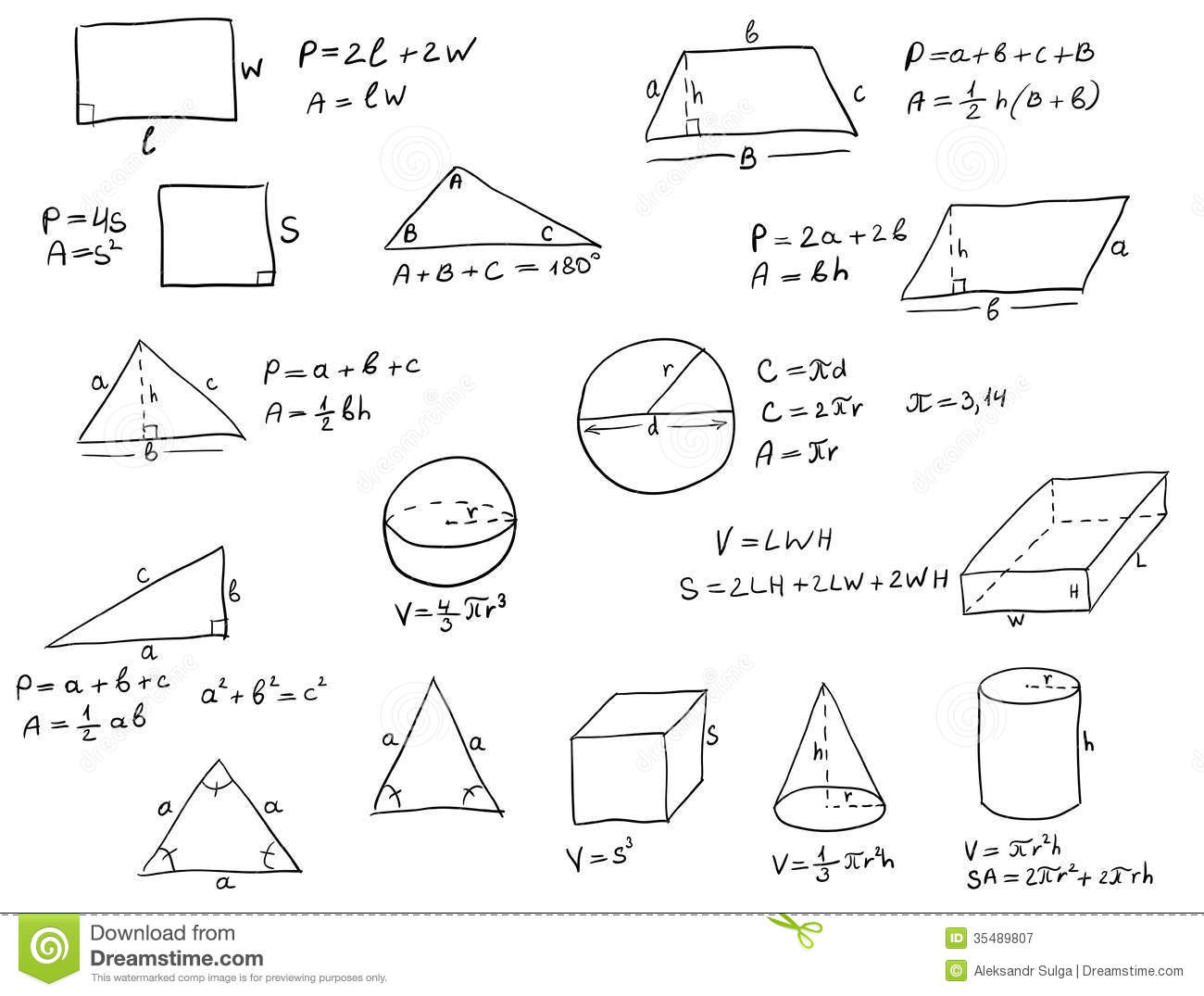 geo: earth
optometry: measuring eyesight
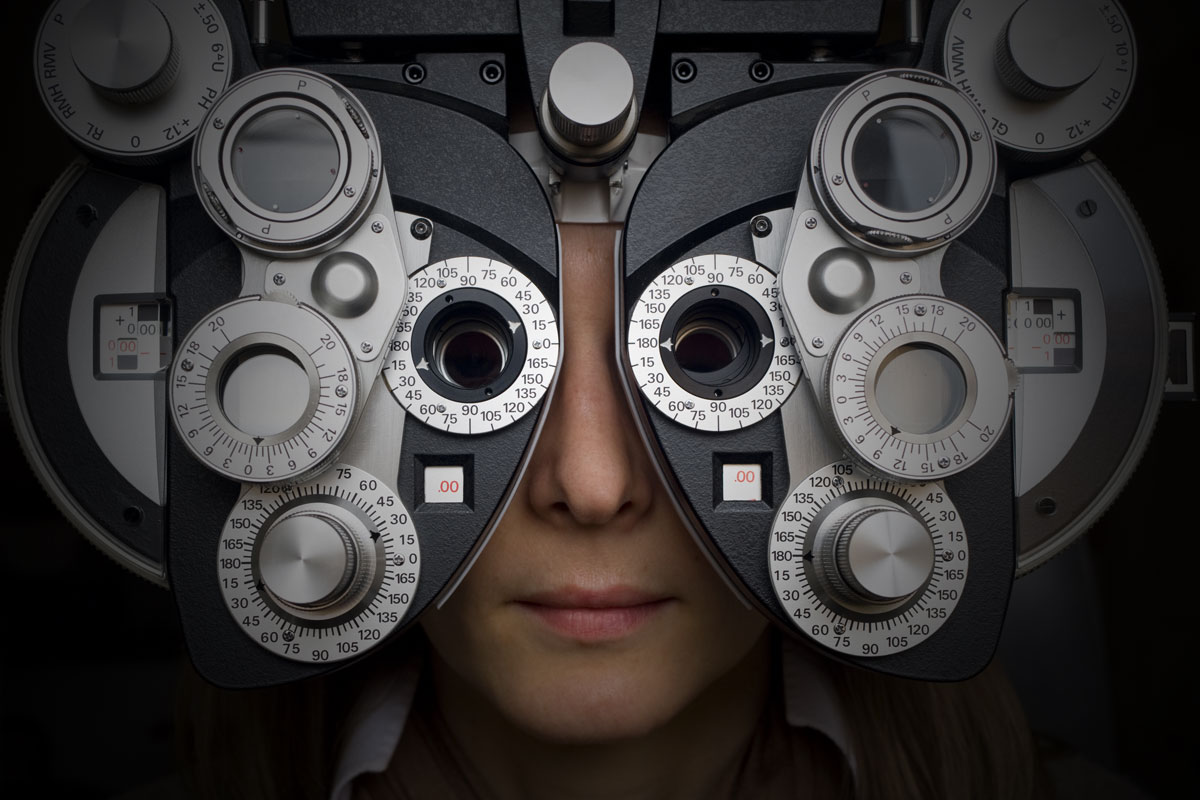 opsis: sight
symmetry: measuring the same
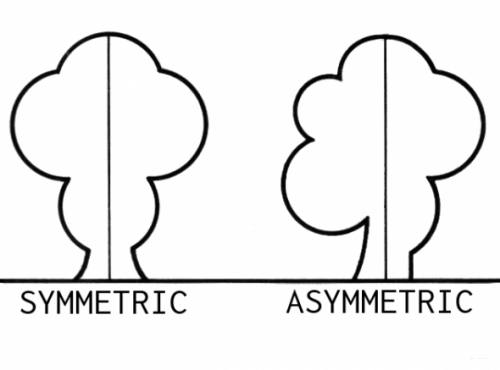 sym: same, together
barometer: measuring air pressure
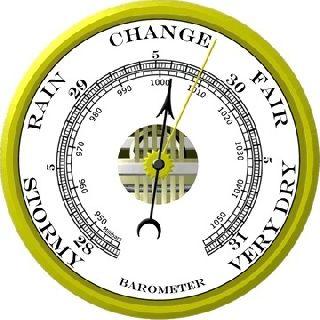 baros: weight, pressure
thermometer: measuring heat
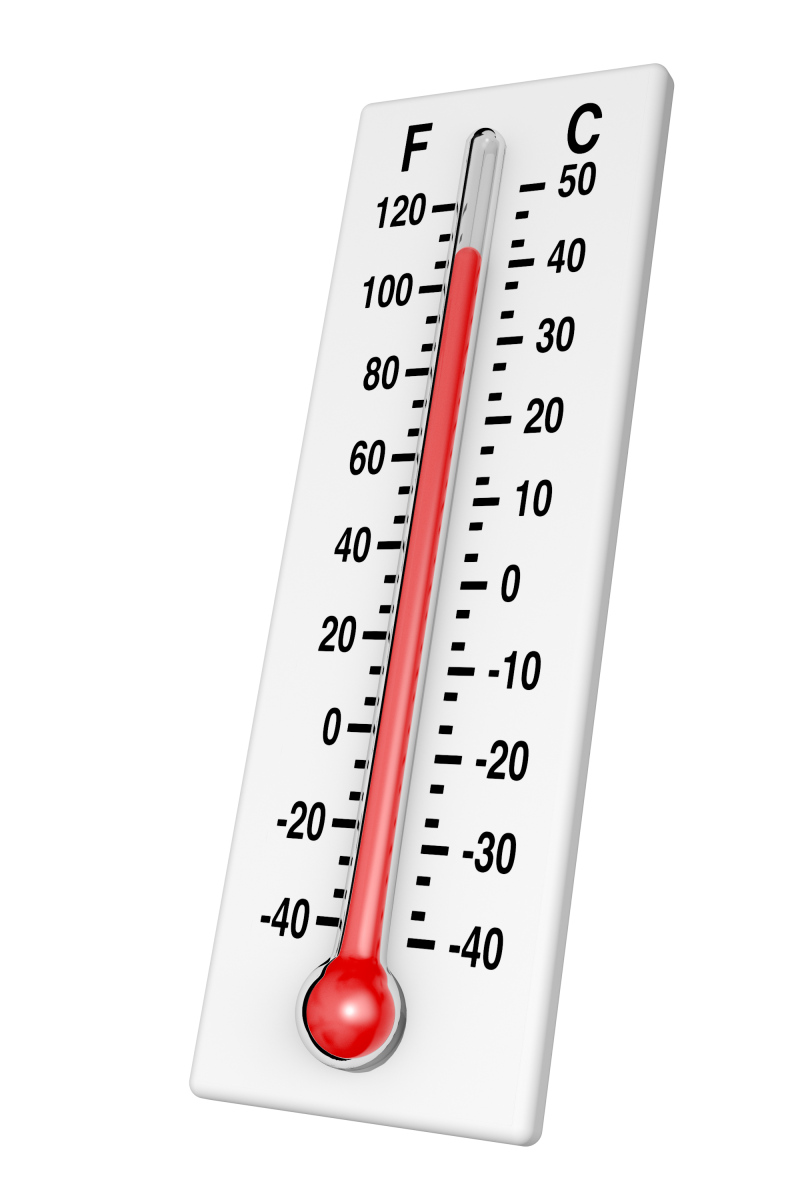 thermos: heat
diameter: measuring across
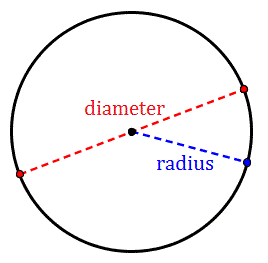 dia: through, across
anemometer: measuring wind speed
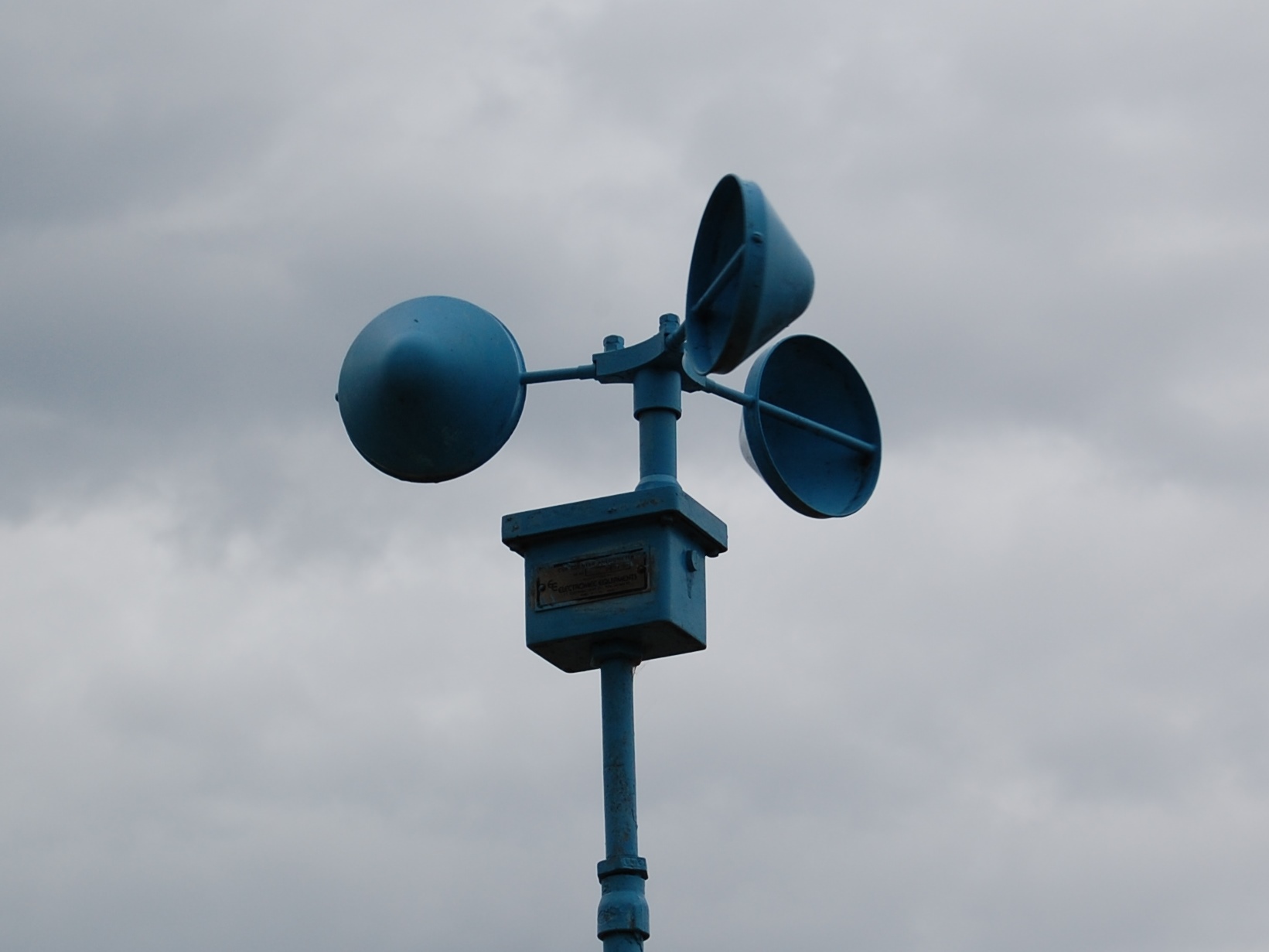 anemos: wind